Ενδυναμώνουμε την Αυτοδιοίκηση για μια Αυτοδύναμη Ελλάδα
4 ΧΡΟΝΙΑ ΔΙΑΚΥΒΕΡΝΗΣΗΣ
Στέλιος Πέτσας
Αναπληρωτής Υπουργός Εσωτερικών
ΤΟ ΟΡΑΜΑ ΜΑΣ
Καθεμιά από τις Περιφέρειες και καθένας από τους Δήμους της χώρας είναι μια “τοπική Ελλάδα”. Και για να μπορέσει η “μεγάλη Ελλάδα” να ευημερήσει, να προκόψει και να προχωρήσει μπροστά, πρέπει οι “τοπικές Ελλάδες” να έχουν το βλέμμα στραμμένο στο μέλλον.

Από την πρώτη στιγμή εργαζόμαστε ώστε η Τοπική Αυτοδιοίκηση να λειτουργεί ως δομικός πυλώνας ανάπτυξης και κοινωνικής συνοχής, χτίζοντας με συνέπεια μία ισχυρή σχέση εμπιστοσύνης με τους πολίτες, με στόχο την καλύτερη ποιότητα ζωής για όλους.
Α. Βασικά θεσμικά ζητήματα
Α1. νέος εκλογικός νόμος για τους ΟΤΑ
Α2. νέος νόμος για τον ΑΣΕΠ
Α3. νέος νόμος για τον εσωτερικό έλεγχο
Α4. νέος νόμος για την ευζωία των ζώων συντροφιάς
Ενσωματώσαμε στην Δημόσια Διοίκηση δοκιμασμένες και επιτυχημένες πρακτικές του ιδιωτικού τομέα, από τον εσωτερικό ελεγκτή μέχρι τον σύμβουλο ακεραιότητας.
Επαναφέραμε την κυβερνησιμότητα στην Αυτοδιοίκηση μετά την a la carte απλή αναλογική που επέβαλε ο ΣΥΡΙΖΑ με μόνο στόχο τα εμπόδια στον εκλεγμένο Δήμαρχο ή Περιφερειάρχη.
Βελτιώσαμε τις διαδικασίες προσλήψεων και καθιερώνουμε τον ετήσιο, διαγωνισμό που βάζει σε ράγες τον ετήσιο προγραμματισμό προσλήψεων.
Νέο σύστημα αναπαραγωγής με κανόνες.
Εθνικό Μητρώο Ζώων Συντροφιάς.
Αυστηροποίηση ποινών για κακοποίηση ζώων. 
«Πρόγραμμα Άργος», ύψους 40 εκατ. ευρώ για όλους  τους Δήμους της χώρας.
Η ΕΠΑΝΑΦΟΡΑ ΤΗΣ ΚΥΒΕΡΝΗΣΙΜΟΤΗΤΑΣ ΣΤΗΝ ΤΟΠΙΚΗ ΑΥΤΟΔΙΟΙΚΗΣΗ
3
1
Στήριξη της οργάνωσης και λειτουργίας των συλλογικών οργάνων των ΟΤΑ κατά 
το διάστημα εφαρμογής των μέτρων για τον περιορισμό της διασποράς του κορωνοϊού COVID - 19.
Νέο εκλογικό σύστημα της ενισχυμένης πλειοψηφικής στην Τοπική Αυτοδιοίκηση.
2
Στρατηγική αναπτυξιακή προοπτική των Οργανισμών Τοπικής Αυτοδιοίκησης 
– Σύσταση και λειτουργία Αναπτυξιακών Οργανισμών Τοπικής Αυτοδιοίκησης:  
Τα νέα αυτά νομικά πρόσωπα (ανώνυμες εταιρείες ΟΤΑ)  φιλοδοξούν να αποτελέσουν κεντρικούς μοχλούς ανάπτυξης των τοπικών κοινωνιών, να δημιουργήσουν ισχυρή προστιθέμενη αξία και να αποτελέσουν εταίρους στη συνεργατική εκτέλεση, από κοινού με τους ΟΤΑ, της δημοτικής και περιφερειακής πολιτικής.
4
Λήξη του θεσμού της υποχρεωτικής παροχής διοικητικής υποστήριξης των δήμων. Από την 1η Ιανουαρίου 2023, ρυθμίστηκε με νέο τρόπο η οργάνωση και λειτουργία των Υπηρεσιών Δόμησης των Δήμων της χώρας.
Η ΕΠΑΝΑΦΟΡΑ ΤΗΣ ΚΥΒΕΡΝΗΣΙΜΟΤΗΤΑΣ ΣΤΗΝ ΤΟΠΙΚΗ ΑΥΤΟΔΙΟΙΚΗΣΗ συν.
5
8
Εκσυγχρονισμός και εύρυθμη λειτουργία των λαϊκών αγορών της περιφέρειας Αττικής και περιφερειακής ενότητας Θεσσαλονίκης.
Σύνταξη οδηγού για την καταστατική θέση των αιρετών της πρωτοβάθμιας αυτοδιοίκησης (αντιμισθίες, αποζημιώσεις, έξοδα, παράστασης, άδειες).
9
6
Εξορθολογισμός των κωλυμάτων εκλογιμότητας ενόψει και των επικείμενων αυτοδιοικητικών εκλογών.
Ενσωμάτωση δυνατότητας τηλεδιάσκεψης
για τη λειτουργία του δημοτικού και περιφερειακού συμβουλίου
10
7
Έκδοση εγκυκλίων με οδηγίες για τη λειτουργία του Δημοτικού και Περιφερειακού Συμβουλίου, καθώς και τη λειτουργία της Οικονομικής Επιτροπής, της Επιτροπής Ποιότητας Ζωής,
Παροχή για πρώτη φορά νομικής υποστήριξης 
σε αιρετούς δήμων και περιφερειών.
Β. Οικονομικά ζητήματα Ο.Τ.Α.
Β1. Βελτίωση της οικονομικής κατάστασης των Δήμων
Β2. Αυξημένες 
τακτικές & έκτακτες χρηματοδοτήσεις
Β3. Αναπτυξιακά εργαλεία για Δήμους & Περιφέρειες
Ο ΑΝΑΠΤΥΞΙΑΚΟΣ ΡΟΛΟΣ ΤΗΣ 
ΤΟΠΙΚΗΣ ΑΥΤΟΔΙΟΙΚΗΣΗΣ
I. ΟΙΚΟΝΟΜΙΚΗ ΔΙΟΙΚΗΣΗ ΚΑΙ ΠΡΟΫΠΟΛΟΓΙΣΜΟΣ
1
3
Παροχή οδηγιών για την κατάρτιση του προϋπολογισμού των δήμων και των περιφερειών και προώθηση σειράς νομοθετικών ρυθμίσεων, προκειμένου να καταστεί δυνατή η ισοσκέλιση αυτών σε συνθήκες πληθωρισμού και αυξημένου ενεργειακού κόστους, αλλά και η ενίσχυση της ρευστότητάς τους, ώστε να καταστεί δυνατή η απρόσκοπτη λειτουργία τους και η διενέργεια δαπανών βαρύνουσας κοινωνικής σημασίας.
Προώθηση ρυθμίσεων για την αναδοχή από ΟΤΑ οφειλών των επιχειρήσεων τους που λύνονται με απαλοιφή κατά ποσοστό εβδομήντα τοις εκατό (70%) κάθε μορφής πρόσθετων φόρων, τόκων, προστίμων, προκειμένου να καταστεί δυνατή εν τέλει η αναδοχή και η αποπληρωμή των οφειλών προς το Ελληνικό Δημόσιο, τους ασφαλιστικούς φορείς και τους τρίτους.
2
Έκδοση ΚΥΑ πράξεων έγκρισης δωρεών μεταξύ δήμων/νομικών προσώπων και ιδρυμάτων, εταιριών, σωματείων, περί απαλλαγής αυτών από τον Φόρο Προστιθέμενης Αξίας.
Ο ΑΝΑΠΤΥΞΙΑΚΟΣ ΡΟΛΟΣ ΤΗΣ 
ΤΟΠΙΚΗΣ ΑΥΤΟΔΙΟΙΚΗΣΗΣ συν.
I. ΟΙΚΟΝΟΜΙΚΗ ΔΙΟΙΚΗΣΗ ΚΑΙ ΠΡΟΫΠΟΛΟΓΙΣΜΟΣ
5
4
Προώθηση σειράς νομοθετικών διατάξεων για την αντιμετώπιση ζητημάτων των δήμων ,της φορολογικής αντιμετώπισης των εξόδων κίνησης προέδρων συμβουλίων δημοτικών κοινοτήτων, της απαλλαγής των τελών κυκλοφορίας για τα αυτοκίνητα καθαριότητας και τις υδροφόρες των νομικών προσώπων των δήμων, της επέκτασης των διατάξεων περί αναστολής λήψης αναγκαστικών μέτρων για τους ΟΤΑ 
που ρυθμίζουν τις οφειλές τους κ.ά.
Προώθηση νομοθετικών διατάξεων για την αντιμετώπιση ζητημάτων νομιμότητας και κανονικότητας δαπανών των ΟΤΑ, συναφών με την αντιμετώπιση της κατεπείγουσας και απρόβλεπτης ανάγκης για τη λήψη μέτρων αποφυγής της διάδοσης του κορωνοϊού COVID-19 και αντιμετώπισης των αρνητικών συνεπειών του.
Ο ΑΝΑΠΤΥΞΙΑΚΟΣ ΡΟΛΟΣ ΤΗΣ 
ΤΟΠΙΚΗΣ ΑΥΤΟΔΙΟΙΚΗΣΗΣ
II. ΕΣΟΔΑ
3
1
Παροχή δυνατότητας ρύθμισης οφειλών για χρέη που δημιουργήθηκαν την περίοδο της πανδημίας.
Παροχή ιδιαίτερα ευνοϊκών όρων για αποκάλυψη κρυπτόμενων τετραγωνικών, διαδικασία που ξεκίνησε το 2019 και επαναλήφθηκε δύο φορές, με μεγάλη επιτυχία
4
2
Ανάληψη ειδικών και έκτακτων νομοθετικών πρωτοβουλιών για την κάλυψη των αναγκών που δημιουργήθηκαν στις επιχειρήσεις λόγω των μέτρων για την αντιμετώπιση του κορωνοϊού COVID-19 (δυνατότητα παράτασης προθεσμίας καταβολής οφειλών ή αναστολής τους, παραχώρηση πρόσθετου κοινόχρηστου χώρου για ανάπτυξη τραπεζοκαθισμάτων, δυνατότητα απαλλαγής από τα αναλογούντα τέλη, δυνατότητα απαλλαγής από την υποχρέωση καταβολής ανταποδοτικών τελών).
Συγκέντρωση και τακτοποίηση της νομοθεσίας για τις προθεσμίες βεβαίωσης-είσπραξης εσόδων
Ο ΑΝΑΠΤΥΞΙΑΚΟΣ ΡΟΛΟΣ ΤΗΣ 
ΤΟΠΙΚΗΣ ΑΥΤΟΔΙΟΙΚΗΣΗΣ
III. ΠΕΡΙΟΥΣΙΑ
4
1
Ρύθμιση ζητημάτων μίσθωσης δημοτικών  ακινήτων και κυλικείων σχολείων.
Ρυθμίσεις για ανάπτυξη τραπεζοκαθισμάτων σε κοινόχρηστους χώρους λόγω πανδημίας.
5
2
Ρύθμιση ζητημάτων κατανομής περιουσιακών στοιχείων επιχειρήσεων 
και συνδέσμων με διαδημοτικό χαρακτήρα.
Απογραφή ακίνητης περιουσίας δημοτικών, βρεφικών και βρεφονηπιακών σταθμών.
3
6
Ρυθμίσεις όσον αφορά στην αυθαίρετη κατάληψη κοινόχρηστων χώρων για την ανάπτυξη τραπεζοκαθισμάτων.
Παραχώρηση δημοτικών ακινήτων στο δημόσιο για την υλοποίηση προγραμμάτων στεγαστικής αποκατάστασης πυροπλήκτων.
Ο ΑΝΑΠΤΥΞΙΑΚΟΣ ΡΟΛΟΣ ΤΗΣ 
ΤΟΠΙΚΗΣ ΑΥΤΟΔΙΟΙΚΗΣΗΣ
IV. ΠΑΡΑΚΟΛΟΥΘΗΣΗ ΚΑΙ ΕΠΕΞΕΡΓΑΣΙΑ ΟΙΚΟΝΟΜΙΚΩΝ ΣΤΟΙΧΕΙΩΝ
1
3
Σχεδιασμός και εφαρμογή ολοκληρωμένης πολιτικής για τη μείωση των ληξιπρόθεσμων οφειλών των ΟΤΑ, με αποτέλεσμα τη μείωση των ληξιπρόθεσμων οφειλών των δήμων και των περιφερειών στα επίπεδα των 90 εκατ. € το 2021 και το 2022 έναντι 187 εκατ.€ το 2018, επιτυγχάνοντας την καλύτερη επίδοση από το 2012 που ξεκίνησε η μέτρηση και παρακολούθηση του συγκεκριμένου μεγέθους.
Δημιουργία μηχανισμού παρακολούθησης των έργων που έχουν αναλάβει να εκτελέσουν οι φορείς της αυτοδιοίκησης με πόρους της Κεντρικής Κυβέρνησης, με σκοπό την επίσπευση των διαδικασιών υλοποίησής τους και της δημιουργίας αποτελέσματος για τους δημότες και τις επιχειρήσεις, καθώς και τον εξορθολογισμό της κατανομής των πόρων του κρατικού προϋπολογισμού.
Εξορθολογισμός των κριτηρίων έκτακτης χρηματοδότησης των ΟΤΑ, βάσει των στοιχείων εκτέλεσης του προϋπολογισμού και της οικονομικής κατάστασης των φορέων, όπως αυτή προκύπτει από τα υποβαλλόμενα στοιχεία στον Κόμβο Διαλειτουργικότητας του ΥΠΕΣ.
2
4
Ενίσχυση των ίδιων εσόδων των δήμων μέσω της πλατφόρμας για την οικειοθελή αποκάλυψη της μη δηλωμένης επιφάνειας (τ.μ.) στους δήμους με σκοπό τον σωστό υπολογισμό των δημοτικών τελών, με αποτέλεσμα την αύξηση της δημοσιονομικής δυνατότητας των δήμων κατά περίπου 110 εκατ. € η οποία επιστράφηκε δίκαια στους δημότες μέσω της μείωσης των τελών ή μέσω της παροχής πρόσθετων υπηρεσιών.
(Ιούλιος 2019 – Φεβρουάριος 2023)Β1. Βελτίωση της οικονομικής κατάστασης των Δήμων
Βελτίωση της άμεσης χρηματοοικονομικής θέσης κατά 130 εκατ. ευρώ (+50%), από 265 εκατ. ευρώ σε 395 εκατ. ευρώ, με προοπτική περαιτέρω ουσιαστικής ενίσχυσής της λόγω των πρωτοβουλιών για την αύξηση των δημοτικών εσόδων.
Μείωση των ληξιπρόθεσμων υποχρεώσεων σε προμηθευτές κατά 45%, από 171 εκατ. ευρώ τον Αύγουστο του 2019, στα επίπεδα των 90 εκατ. ευρώ τo 2021 και το 2022, με την προσπάθεια για την περαιτέρω μείωσή τους να συνεχίζεται.
Αύξηση των χρηματικών διαθεσίμων κατά 154 εκατ. ευρώ, στα 2,19 εκατ. € στις 28.02.2023.
Αποκλιμάκωση του τραπεζικού δανεισμού, έστω και αργή λόγω της αναστολής των πληρωμών προς το ΤΠΔ και λόγω της λήψης δανείων από την ΕΤΕΠ για την πραγματοποίηση επενδύσεων.
Β1. Βασικά οικονομικά στοιχεία Δήμων (ποσά σε εκατ. ευρώ)
Β2. Αυξημένες τακτικές & έκτακτες χρηματοδοτήσεις
Αυξήσαμε τους Κ.Α.Π. -- Το είπαμε και το κάναμε !
Από τον Ιανουάριο του 2023, για τη βελτίωση της ποιότητας ζωής στις τοπικές κοινωνίες, οι Κ.Α.Π. αυξήθηκαν κατά 120 εκατ. ευρώ ετησίως, χρήματα που μεταφράζονται σε καλύτερες υπηρεσίες για όλους. 
Παράλληλα, επαναξιολογείται ο τρόπος με τον οποίο χορηγούνται οι Κ.Α.Π., προκειμένου να είναι πιο δίκαιοι και να ανταποκρίνονται στις πραγματικές ανάγκες των Δήμων.
Οι Κεντρικοί Αυτοτελείς Πόροι (Κ.Α.Π.) συρρικνώθηκαν κατά τη διάρκεια της μεγάλης κρίσης της προηγούμενης δεκαετίας. Το διάστημα 2020-21 αυξήσαμε διαδοχικά, με συμπληρωματικές χρηματοδοτήσεις, το ποσό για τους Κ.Α.Π., έτσι ώστε να αρχίσει σταδιακά να αντιστρέφεται η πορεία συρρίκνωσης των τελευταίων ετών.
(Ιούλιος 2019 – Μάρτιος 2023)Β2. Έκτακτες επιχορηγήσεις/χρηματοδοτήσεις
€ 1,4 δισ.
σε Δήμους & Περιφέρειες    από τον Προϋπολογισμό του ΥΠΕΣ:
(Ιούλιος 2019 – Μάρτιος 2023)Β2. Έκτακτες επιχορηγήσεις/χρηματοδοτήσεις
Ειδικότερα το 2022 οι επιχορηγήσεις αυτές ανέρχονταν μέχρι τον Ιούλιο 2022 σε 128,0 εκατ. ευρώ (114 εκατ. € για λειτουργικές ανάγκες, συν 14 εκατ. € για την κάλυψη δαπανών θέρμανσης των σχολείων), συν 90 εκατ. ευρώ πρόσθετη έκτακτη επιχορήγηση των Δήμων της χώρας). Επιπλέον, τον Σεπτέμβριο 2022 προστέθηκαν άλλα 64 εκατ. €.  
Σημειώνεται ότι από τον Ιούλιο 2019 έως τον Δεκέμβριο 2022 οι συμπληρωματικές έκτακτες επιχορηγήσεις από τους Κ.Α.Π. ανέρχονται συνολικά σε 588,9 εκατ. ευρώ.
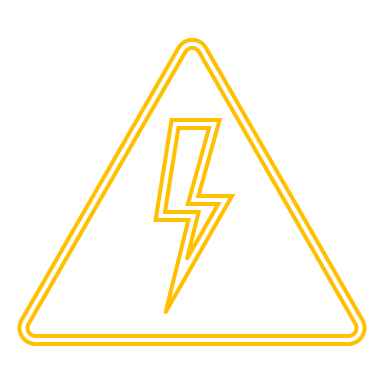 Συμπληρωματικές έκτακτες αποδόσεις Κεντρικών Αυτοτελών Πόρων και για την ΑΝΤΙΜΕΤΩΠΙΣΗ ΤΗΣ ΕΝΕΡΓΕΙΑΚΗΣ ΚΡΙΣΗΣ
€ 282 εκατ.
(Ιούλιος 2019 – Μάρτιος 2023)Β2. Έκτακτες επιχορηγήσεις/χρηματοδοτήσεις (συνέχεια)
Ειδικότερα προχωρήσαμε σε έκτακτες επιχορηγήσεις των Δήμων και των Περιφερειών της χώρας συνολικού ύψους 312,2 εκατ. ευρώ, εκ των οποίων 255,8 εκατ. ευρώ με ενίσχυση του προϋπολογισμού του Υπουργείου από τον Κρατικό Προϋπολογισμό και 56,4 εκατ. ευρώ από τις εγγεγραμμένες πιστώσεις των Κεντρικών Αυτοτελών Πόρων.
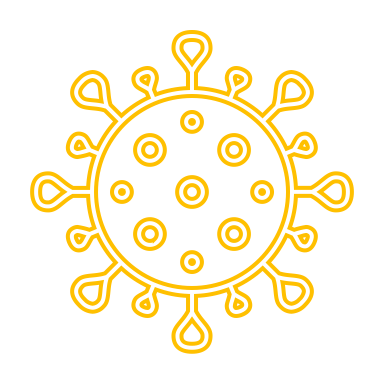 Αντιμετώπιση επιτακτικών αναγκών για την στήριξη απωλειών εσόδων και αύξησης δαπανών για την ΑΝΤΙΜΕΤΩΠΙΣΗ ΤΗΣ ΠΑΝΔΗΜΙΑΣ COVID-19
€ 312,2 εκατ.
(Ιούλιος 2019 – Μάρτιος 2023)Β2. Έκτακτες επιχορηγήσεις/χρηματοδοτήσεις (συνέχεια)
Καλύψαμε το επιπρόσθετο κόστος (περίπου 30% επιπλέον) το οποίο προκλήθηκε από την αύξηση των απαιτήσεων ασφαλείας ώστε αφενός οι λουόμενοι –επισκέπτες και κάτοικοι– να είναι ασφαλείς και αφετέρου οι δήμοι να ανταποκρίνονται στις υποχρεώσεις τους. 
To 2021 δώσαμε 8 εκατ. ευρώ για να καλύψουμε το πρόσθετο κόστος. 
Το 2022 δώσαμε 7,3 εκατ. ευρώ καλύπτοντας και δήμους που είχαν δημοτικά λιμενικά ταμεία.
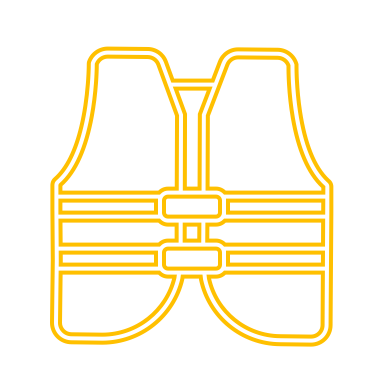 ΝΑΥΑΓΟΣΩΣΤΙΚΗ ΚΑΛΥΨΗ
€ 15,3 εκατ.
(Ιούλιος 2019 – Μάρτιος 2023)Β2. Έκτακτες επιχορηγήσεις/χρηματοδοτήσεις (συνέχεια)
Έως την λήξη του προγράμματος, στις 31.7.2021, το οποίο υλοποιήθηκε σε δύο φάσεις (Αύγουστος 2020 έως Μάρτιος 2021 και Ιούνιος έως Ιούλιος 2021), εγκρίθηκαν αιτήματα επιχορήγησης φορέων της Τοπικής Αυτοδιοίκησης συνολικού ύψους 212,5 εκατ. ευρώ περίπου και πραγματοποιήθηκαν πληρωμές ύψους 139,3 εκ. ευρώ.
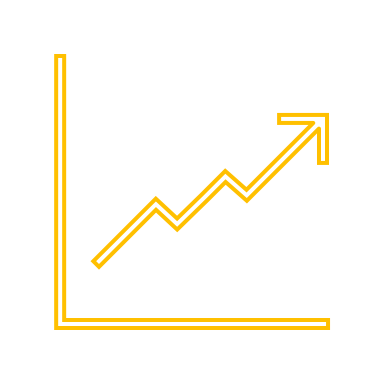 ΕΞΟΦΛΗΣΗ ΛΗΞΙΠΡΟΘΕΣΜΩΝ υποχρεώσεων των ΟΤΑ προς τρίτους
€ 212,5 εκατ.
(Ιούλιος 2019 – Μάρτιος 2023)Β2. Έκτακτες επιχορηγήσεις/χρηματοδοτήσεις (συνέχεια)
Στο πλαίσιο του πρώτου προγράμματος (λήξη 17.09.2021) εγκρίθηκαν σε 158 Δήμους επιχορηγήσεις συνολικού ύψους 98,8 εκατ. ευρώ περίπου και πραγματοποιήθηκαν πληρωμές ύψους 94,7 εκατ. ευρώ. 
Με τις διατάξεις του άρθρου 40 του ν.4915/2022 (ΦΕΚ 63 Α΄) προβλέφθηκε η εφαρμογή αντίστοιχου προγράμματος για Δήμους και Περιφέρειες κατά το έτος 2022. Ειδικότερα στο δεύτερο πρόγραμμα  εγκρίθηκαν σε 103 Δήμους και 5 Περιφέρειες πιστώσεις συνολικού ύψους 44,6 εκατ. ευρώ περίπου και πραγματοποιήθηκαν πληρωμές 43,5 εκατ. ευρώ.
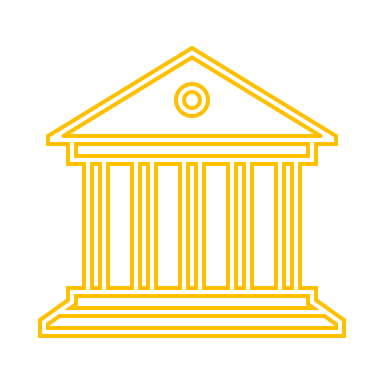 Επιχορήγηση για την εξόφληση υποχρεώσεων των Δήμων από ΤΕΛΕΣΙΔΙΚΕΣ ΔΙΚΑΣΤΙΚΕΣ ΑΠΟΦΑΣΕΙΣ ΚΑΙ ΔΙΑΤΑΓΕΣ ΠΛΗΡΩΜΗΣ
€ 143,4 εκατ.
(Ιούλιος 2019 – Μάρτιος 2023)Β2. Έκτακτες επιχορηγήσεις/χρηματοδοτήσεις από το ΠΔE
€ 319,3 εκατ.                  
για φυσικές καταστροφές:
Την περίοδο Ιουλίου 2019-Μαρτίου 2023, για την πρόληψη και αντιμετώπιση ζημιών και καταστροφών που προκαλούνται από θεομηνίες καθώς για την αντιμετώπιση του φαινομένου της λειψυδρίας, επιχορηγήθηκαν από το Πρόγραμμα Δημοσίων Επενδύσεων (ΠΔΕ) Δήμοι και Περιφέρειες της Χώρας με συνολικό ποσό ύψους 319,3 εκατ. ευρώ.
Β3. Αναπτυξιακά εργαλεία
Για πρώτη φορά μετά από μία υπερδεκαετή δημοσιονομική κρίση στη χώρα, διαθέτουμε τα χρηματοδοτικά εργαλεία προκειμένου να στηρίξουμε την μετάβαση σε μία πιο πράσινη και βιώσιμη οικονομία.
Κινητοποιούμε όλους τους διαθέσιμους πόρους για την υλοποίηση έργων που προάγουν την βιώσιμη ανάπτυξη και ενισχύουν την κοινωνική συνοχή στην Πατρίδα μας.
1
Πρόγραμμα «Αντώνης Τρίτσης»
3
Πρόγραμμα «Φιλόδημος ΙΙ»
2
Εθνικό Σχέδιο Ανάκαμψης και Ανθεκτικότητας «Ελλάδα 2.0»
4
Πρόγραμμα Δημοσίων Επενδύσεων
Β3.1 Πρόγραμμα «Αντώνης Τρίτσης»
«Εντάσσουμε συνεχώς νέα έργα που συμβάλλουν στην ανάκαμψη της εθνικής οικονομίας και δημιουργούν νέες θέσεις εργασίας σε κάθε γωνιά της Πατρίδας μας»
Πυξίδα μας για να γίνει η Αυτοδιοίκηση μοχλός επανεκκίνησης της εθνικής οικονομίας.
Οικονομική δύναμη πυρός για την Αυτοδιοίκηση, ώστε να δημιουργηθούν νέες δουλειές και εισόδημα σε όλη τη χώρα.
ΑΞΟΝΕΣ
Προστασία της ανθρώπινης ζωής και της δημόσιας υγείας
Αναβάθμιση κρίσιμων υποδομών (ύδρευση, αποχέτευση)
Περιβάλλον και βιώσιμη
Παιδεία και Πολιτισμός
Ψηφιακή σύγκλιση
Κοινωνική συνοχή
Β3.1 Πρόγραμμα «Αντώνης Τρίτσης»
€ 3,5 δισ.
Αυξήσαμε σημαντικά τον χρηματοδοτικό φάκελο του Προγράμματος, έχοντας πλέον ονομαστικό προϋπολογισμό ύψους  3,5 δισ. ευρώ, ενώ συνυπολογίζοντας τις συνέργειες που επιτύχαμε με άλλα χρηματοδοτικά εργαλεία, όπως το ΕΣΠΑ και το Ταμείο Ανάκαμψης, τον ενισχύσαμε ακόμη περισσότερο.
Β3.1 Πρόγραμμα «Αντώνης Τρίτσης»
3,45 δισ. €
3,15 δισ. €
2.717.263.368€
Εκλογή Κυριάκου Μητσοτάκη / Κυβέρνηση ΝΔ, Ιούλιος 2019
Ιανουάριος 2021
1.758.615.531€
1.334.000.000€
1.096.000.000€
548.000.000€
MAΡ. 2022
ΜΑΡ. 2023
ΙΟΥΝ. 2021
ΔΕΚ. 2021
IOY. 2018
ΔΕΚ. 2018
ΙΟΥΝ. 2019
ΔΕΚ. 2019
ΙΟΥΝ. 2020
ΔΕΚ. 2020
Σημειώνεται ότι την περίοδο Μάρτιος 2022 - Μάρτιος 2023 μεταφέρθηκαν έργα ύψους 210 εκατ. ευρώ στο ΕΣΠΑ (Πρόγραμμα ΥΜΕΠΕΡΑΑ 2014-2020).
Β3.1 Πρόγραμμα «Αντώνης Τρίτσης» Εντάξεις ανά Πρόσκληση (π/υ)
Β3.1 Πρόγραμμα «Αντώνης Τρίτσης» Εντάξεις ανά Περιφέρεια (π/υ)
Β3.1. Πρόγραμμα «Αντώνης Τρίτσης»
ΕΝΤΑΞΕΙΣ  €3,5 δισ.
ΔΗΜΟΠΡΑΤΗΣΕΙΣ  €2,3 δισ.
ΣΥΜΒΑΣΕΙΣ  €1,14 δισ.
ΕΚΤΑΜΙΕΥΣΕΙΣ  €430 εκατ.
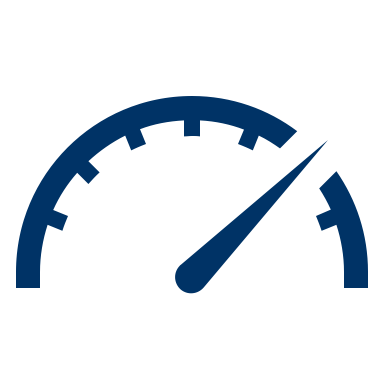 ανεβάζουμε ταχύτητα
Β3.1. Πρόγραμμα «Αντώνης Τρίτσης»
μετρήσιμα αποτελέσματα – ΗΔΗ ΕΝΤΑΓΜΕΝΑ ΕΡΓΑ
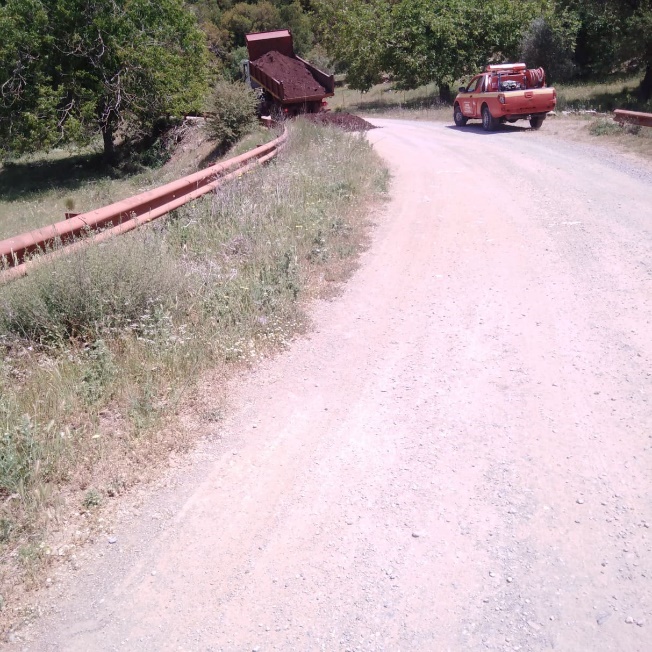 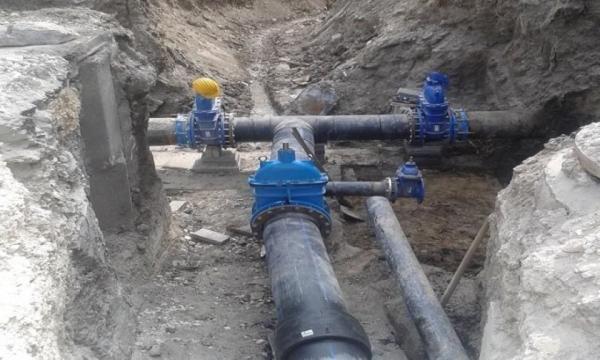 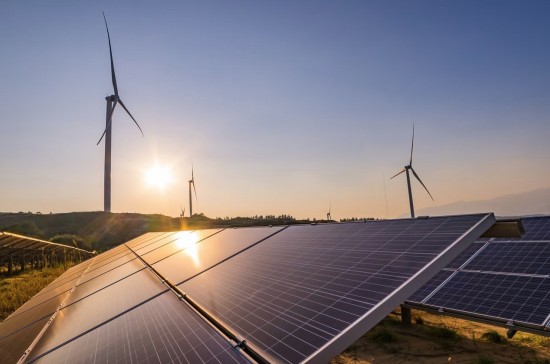 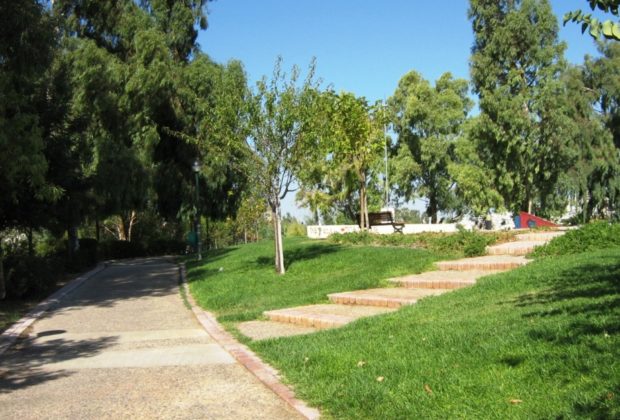 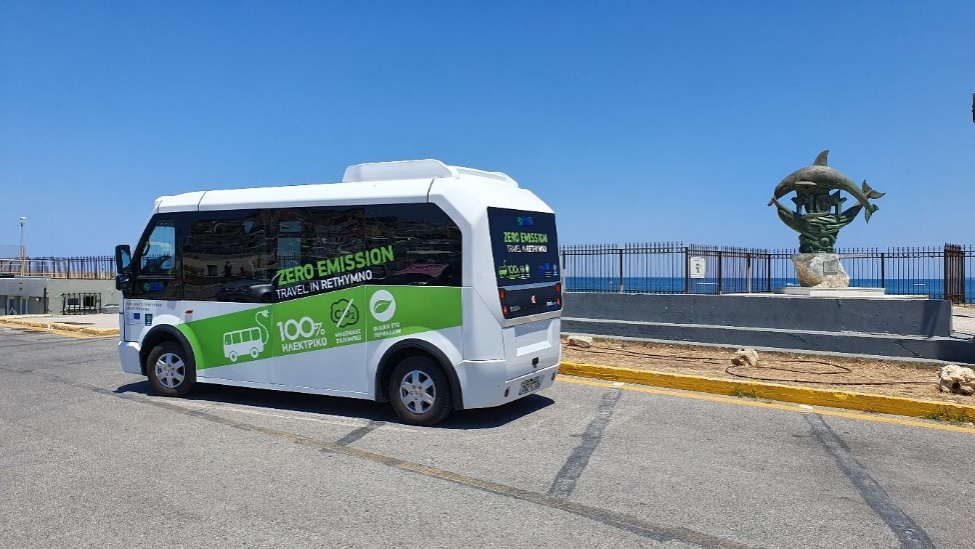 650       ηλεκτρ. οχήματα
5.800 χιλιόμετρα
5.600 χιλιόμετρα
30 εκατ. κιλοβατώρες
3.200 στρέμματα
ετήσια εξοικονόμηση ενέργειας
ισοδυναμεί με την ετήσια πλήρη ενεργειακή κάλυψη μίας πόλης 5.000 κατοίκων
μήκος αγροτικού οδικού δικτύου
περίπου 2 φόρες η απόσταση Αθήνας - Καζαμπλάνκα
μήκος νέων αγωγών ύδρευσης
εξοικονομούνται ετησίως 12.500.000 m3 πόσιμου νερού που ισοδυναμούν με την ετήσια ζήτηση μίας πόλης 135.000 κατοίκων
απορριμματοφόρα φορτηγά, λεωφορεία
Ισοδυναμεί με μείωση εκπομπών Co2 τουλάχιστον 13.500 τόνων ετησίως
υπαίθριων χώρων σε αστικές περιοχές
2,5 φορές περισσότερα από την έκταση του Μητροπολιτικού Πάρκου της Αθήνας “Αντώνης Τρίτσης”
Β3.2 Εθνικό Σχέδιο Ανάκαμψης και Ανθεκτικότητας «Ελλάδα 2.0»
Στο πλαίσιο της ολιστικής στρατηγικής της Κυβέρνησης για την οδική ασφάλεια και με ειδικότερο στόχο για την Αυτοδιοίκηση τη βελτίωση της παρεχόμενης οδικής ασφάλειας και τη μείωση των ατυχημάτων στο υφιστάμενο οδικό δίκτυο αρμοδιότητας ΟΤΑ α’ και β’ βαθμού, εκδόθηκε τον Ιούλιο 2022 η Πρόσκληση για την υποβολή αιτήσεων χρηματοδότησης στο πρόγραμμα «Βελτίωση Οδικής Ασφάλειας», συνολικού προϋπολογισμού 335 εκατ. ευρώ.                                                                             (περιλαμβανομένης της δυνατότητας υπερδέσμευσης καθώς και του Φ.Π.Α.)
Κάνουμε ένα μεγάλο βήμα για την οδική ασφάλεια.
Προσφέρουμε ένα ακόμη χρηματοδοτικό εργαλείο σε Δήμους και Περιφέρειες που έχουν ανάγκη να βελτιώσουν την ασφάλεια του οδικού δικτύου τους, με σκοπό τη μείωση του αριθμού των τροχαίων ατυχημάτων και την μεγαλύτερη ασφάλεια κατοίκων και επισκεπτών. 
Αυξήσαμε σημαντικά τον προϋπολογισμό της πρόσκλησης στα 645 εκατ. ευρώ.
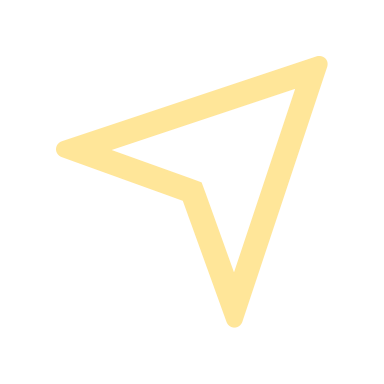 645   εκατ. ευρώ
από 335   εκατ. ευρώ
Β3.2 Εθνικό Σχέδιο Ανάκαμψης και Ανθεκτικότητας «Ελλάδα 2.0»
€ 645 εκατ. για την οδική ασφάλεια
350 εκατ. ευρώ  στους Δήμους 
Χρηματοδότηση έως 2.800.000 € (συμπ. Φ.Π.Α.) για τους Δήμους με μόνιμο πληθυσμό μικρότερο των 100.000 κατοίκων και έως 4.000.000 € (συμπ. Φ.Π.Α.) για τους Δήμους με μόνιμο πληθυσμό μεγαλύτερο ή ίσο των 100.000 κατοίκων.
295 εκατ. ευρώ στις Περιφέρειες
Β3.2 Εθνικό Σχέδιο Ανάκαμψης και Ανθεκτικότητας «Ελλάδα 2.0»
€ 645 εκατ. για την οδική ασφάλεια -- μετρήσιμα αποτελέσματα !
Β3.3 Πρόγραμμα «Φιλόδημος ΙΙ»
Κάνουμε την καθημερινότητα των πολιτών καλύτερη
€ 1 δισ. για:
Πυροπροστασία σχολείων, για την ασφάλεια των παιδιών μας
Ράμπες σχολείων και τουαλέτες αναπήρων στα σχολεία
Στέγαστρα σε στάσεις λεωφορείων
Καταφύγια αδέσποτων ζώων
Επισκευή και συντήρηση σχολικών κτιρίων
Προμήθεια οχημάτων αποκομιδής και μεταφοράς απορριμμάτων και ανακυκλώσιμων υλικών
Παιδικές χαρές, αθλητικές εγκαταστάσεις και λιμενικές υποδομές
Β3.4 Πρόγραμμα Δημοσίων Επενδύσεων
Ξεμπλοκάραμε το ΠΔΕ κάνοντας απεντάξεις αδρανών τεχνικών δελτίων και εντάσσοντας νέα έργα με σημαντικό αποτύπωμα.  Το νέο πρόγραμμα (ΕΠΑ) συνδυάζει προσκλήσεις και μεμονωμένα έργα.
Στο Πρόγραμμα Δημοσίων Επενδύσεων (Π.Δ.Ε.) του Υπουργείου Εσωτερικών εντάχθηκαν, από τον Ιούλιο 2019 μέχρι σήμερα, μεμονωμένα έργα σε Δήμους και Περιφέρειες, συνολικού ύψους:
86 εκατ. ευρώ
Πρόγραμμα «Άργος» για την ευζωία των ζώων συντροφιάς€ 40 εκατ.
Το Πρόγραμμα «Άργος» έχει προικιστεί με το συνολικό ποσό των 40 εκατ. ευρώ από το Πρόγραμμα «Φιλόδημος ΙΙ» για να ενισχύσει τους δήμους να αποκτήσουν τις απαραίτητες υποδομές και να ανταποκριθούν στις νέες υποχρεώσεις που έχουν αναλάβει ως προς τη διαχείριση των αδέσποτων ζώων συντροφιάς.

Παραμένουμε πιστοί στη δέσμευσή μας για “κανένα ζώο αδέσποτο – κανένα ζώο κακοποιημένο”.
5 εκατ. ευρώ για κάθε είδους δαπάνη που αφορά στη στείρωση αδέσποτων ζώων συντροφιάς.
5 εκατ. ευρώ για προμήθεια του απαραίτητου εξοπλισμού (κατάλληλοι αναγνώστες σήμανσης ζώων συντροφιάς και λοιπού πάγιου εξοπλισμού).
30 εκατ. ευρώ για κατασκευή, επισκευή και συντήρηση καταφυγίων, σύμφωνα με τις αυστηρές προδιαγραφές του νέου νόμου.
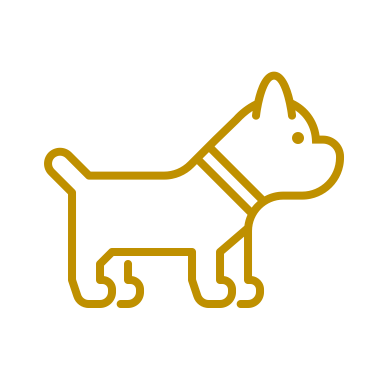 «Κανένα ζώο αδέσποτο, κανένα ζώο κακοποιημένο»
Η δέσμευση αυτή υλοποιήθηκε νομοθετικά με τον Ν.4830/2021, ένας ευρύς νόμος-πλαίσιο που απαιτεί την συνεργασία οκτώ υπουργείων.
Στο πλαίσιο του μοντέλου του «επιτελικού κράτους» που εστιάζεται στον συντονισμό δράσεων μεταξύ υπουργείων, αλλά και λόγω της γενικότερης πολυπλοκότητας στην εφαρμογή των πολλών καινοτομιών του νομού, ο Πρωθυπουργός αποφάσισε τον Ιούνιο του 2022 να συσταθεί ένας φορέας για την πλήρη εφαρμογή του νόμου 4830/2021.  Ο φορέας αυτός είναι η Ειδική Γραμματεία για την Προστασία των Ζώων Συντροφιάς.
Οι 5 στρατηγικοί στόχοι της Ειδικής Γραμματείας

Στόχος 1: 	Εξάλειψη αδέσποτων / αποτροπή εγκαταλείψεων
Στόχος 2: 	Απονομή δικαιοσύνης σε κάθε περίπτωση κακοποίησης
Στόχος 3: 	Ενεργοποίηση και υποστήριξη των Δήμων ώστε να εκτελέσουν τις αρμοδιότητες τους όπως αυτές ορίζονται στον Ν.4830/2021
Στόχος 4: 	Ευρύτερη εφαρμογή του Ν.4830/2021
Στόχος 5: 	Προώθηση κυβερνητικής πολιτικής για την προστασία των ζωών πέρα από τα οριζόμενα στον Ν.4830/2021
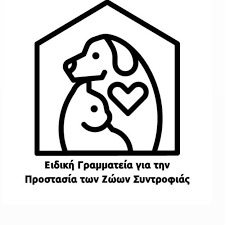 Ενεργοποίηση και υποστήριξη των Δήμων ώστε να εκτελέσουν τις αρμοδιότητες τους όπως αυτές ορίζονται στον Ν.4830/2021
Δευτερογενής νομοθεσία
Τα  εγκύκλια έγγραφα που έχουν σταλεί από την Ειδική Γραμματεία και το Τμήμα Προστασίας Ζώων του ΥΠΕΣ προς τους δήμους της χώρας, με σκοπό την αξιολόγηση των δράσεών τους σχετικά με τις αρμοδιότητες και τις υποχρεώσεις τους προς τα ζώα συντροφιάς, όπως απορρέουν από το άρθρο 10 Ν.4830/2021, και την καθοδήγησή τους σε ζητήματα που σχετίζονται με την ευζωία των ζώων συντροφιάς. 
Α) με αριθμό  50933/01.08.22 εγκύκλιο έγγραφο της Ειδικής Γραμματέας  προς τους δήμους, για τον ορισμό υπευθύνου και χώρου συγκέντρωσης ζώων συντροφιάς σε περίπτωση έκτακτης ανάγκης και φυσικών καταστροφών. Η ενέργεια αυτή συνδέεται με την σύνταξη ειδικού σχεδίου  διαχείρισης των ζώων συντροφιάς για την ενσωμάτωση του στα σχέδια ή μνημόνια ενεργειών των τοπικών φορέων για την αντιμετώπιση φυσικών καταστροφών. 
Β)  με αριθμό 71600/27.10.2022 για την  παρουσία προσωπικού στα καταφύγια ζώων συντροφιάς προκειμένου να επιτυγχάνεται η ομαλή λειτουργία τους και η φροντίδα των φιλοξενούμενων ζώων τόσο σε ημερήσια βάση όσο και κατά την περίοδο των εθνικών εορτών, αργιών, ημιαργιών και Σαββατοκύριακων.
Γ) με αριθμό 51534/03-8-2022, 64525/03-10-2022 και 73358/04.11.2022  εγκύκλια έγγραφα προς τους δήμους της χώρας για τη συγκέντρωση, συλλογή και επεξεργασία στοιχείων που αφορούν στις δράσεις διαχείρισης των αδέσποτων ζώων συντροφιάς ευθύνης τους.    
Δ) με αριθμό 75620/07.11.2022 για τις αποφάσεις συγκρότησης Πενταμελούς Επιτροπής παρακολούθησης του Επιχειρησιακού Προγράμματος διαχείρισης των αδέσποτων ζώων συντροφιάς των Δήμων της Χώρας, στα πλαίσια αξιολόγησης και διευθέτησης ζητημάτων από τις αρμοδιότητες των Δήμων που απορρέουν από το άρθρο 10 , ν.4830/2021.
Ε) με αριθμό 11153/13.02.2023 για τον ορισμό υπεύθυνου εκπρόσωπου του Δήμου για τη διαχείρισης καταγγελιών σε συνεργασία με την Ειδική Γραμματείας για την Προστασία των Ζώων Συντροφιάς του Υπουργείου Εσωτερικών.
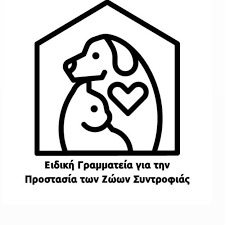 ΣΥΜΠΕΡΑΣΜΑΤΑ
Αξιοποιήσαμε τους πόρους και υλοποιήσαμε το σχέδιο για να τροφοδοτούμε διαρκώς– ακόμα και μέσα σε τόσο δυσμενείς διεθνείς συγκυρίες – την αναπτυξιακή δυναμική των ΟΤΑ. 

Αφουγκραστήκαμε τις ανάγκες, κινητοποιήσαμε όλα τα βραχυπρόθεσμα χρηματοδοτικά εργαλεία που έχουμε στη διάθεσή μας και συντονίσαμε τις ενέργειές μας για την ουσιαστική στήριξη της Αυτοδιοίκησης, προκειμένου να αντιμετωπίσει εξωγενείς προκλήσεις, όπως η πανδημία, η ενεργειακή και η κλιματική κρίση.    

Νέος εκλογικός νόμος για τους ΟΤΑ, ώστε οι εκλεγμένοι Δήμαρχοι & Περιφερειάρχες να μπορούν να υλοποιήσουν τα Προγράμματα που ενέκριναν οι πολίτες με την ψήφο τους.
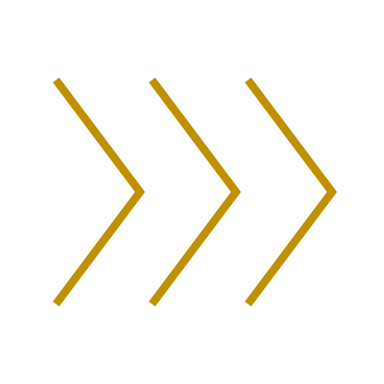 ΑΝΑΠΤΥΞΗ
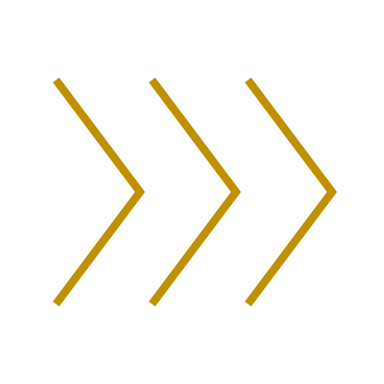 ΑΝΘΕΚΤΙΚΟΤΗΤΑ
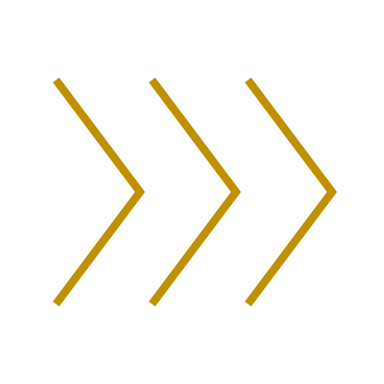 ΚΥΒΕΡΝΗΣΙΜΟΤΗΤΑ
Συνεχίζουμε για μια Αυτοδύναμη Ελλάδα